БУОО ООЦМ «Полет»
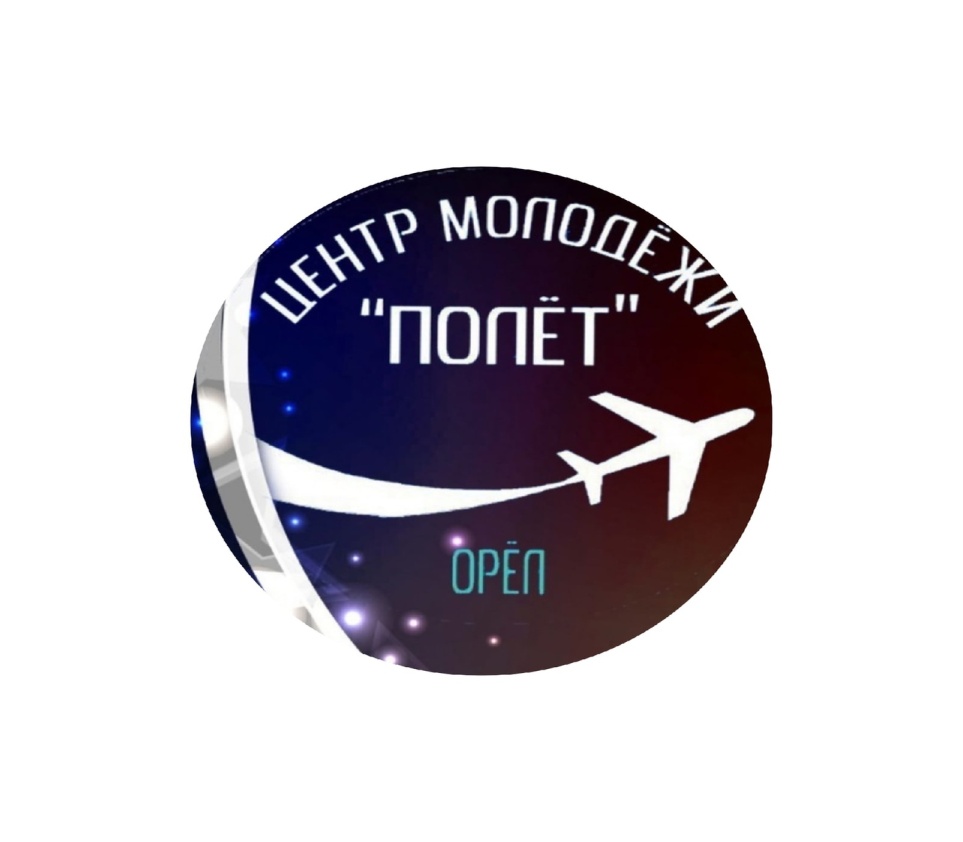 Директор БУОО ООЦМ «Полет» 
Тинякова И. Г.
В последние годы волонтерство в России развивается очень быстрыми темпами. В Орловской области огромное количество неравнодушных людей, которые   бескорыстно помогают нуждающимся . Большинство волонтеров – это студенческая молодежь  и школьники. Огромным бонусом для школьников являются отработанные верифицированные часы и сертификаты, которые дают льготы при поступлении в высшие учебные заведения, а так же новые знакомства и участие в социально- значимых акциях региона.
Волонтеры принимают участие в акциях:
- в сфере сохранения исторической памяти;
                           - поисковое волонтерство; 
                           - добровольчество в ЧС;  
                           - добровольчество в сфере экологического,   
                         социального и культурного волонтерства.
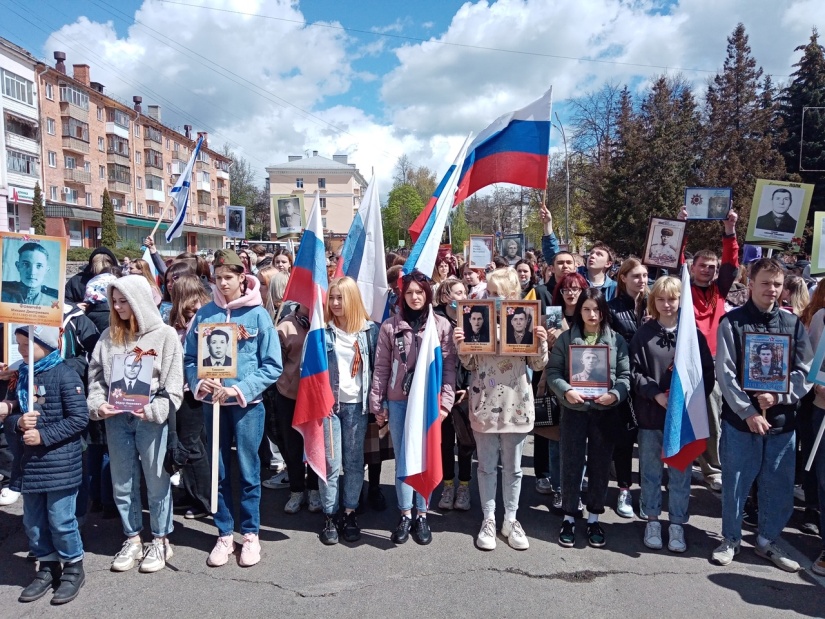 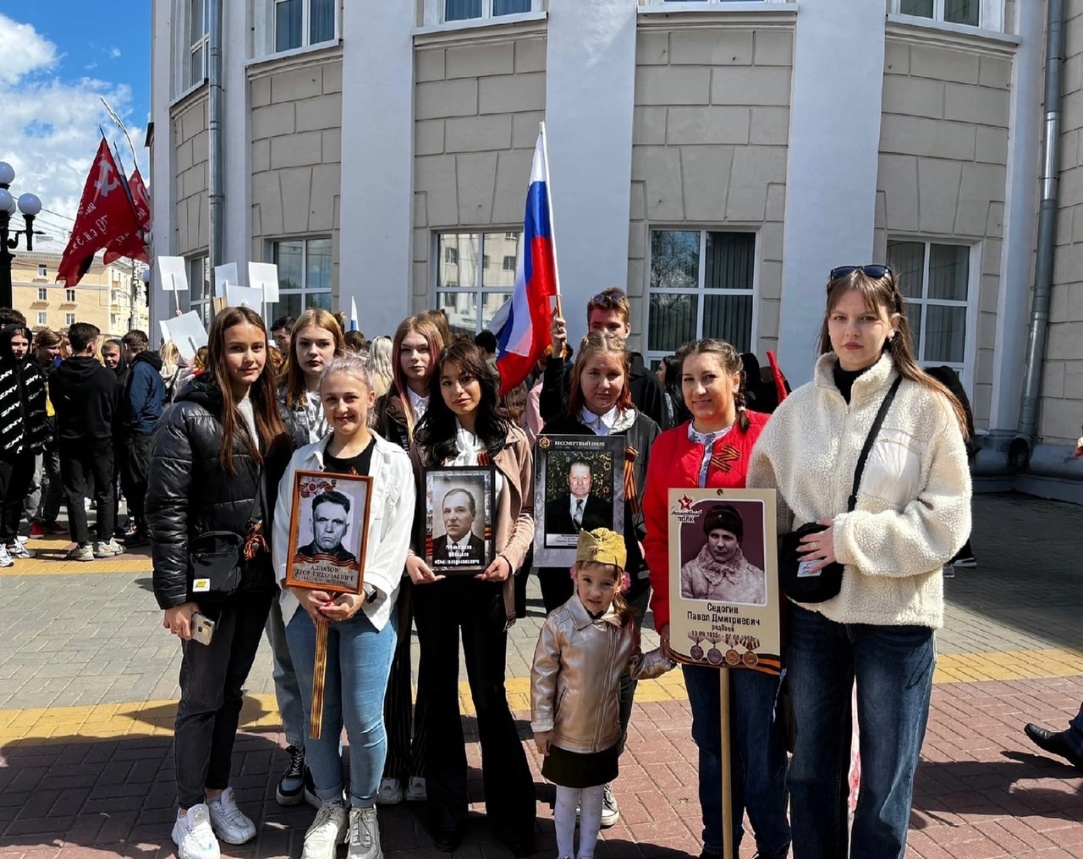 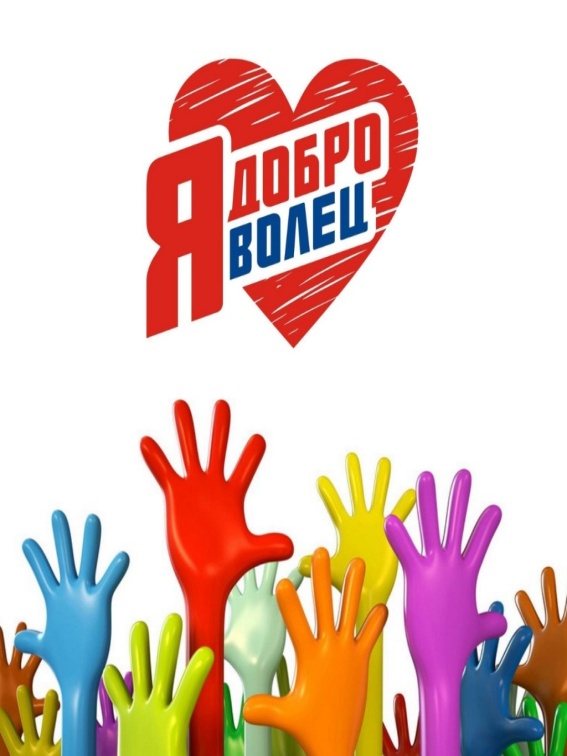 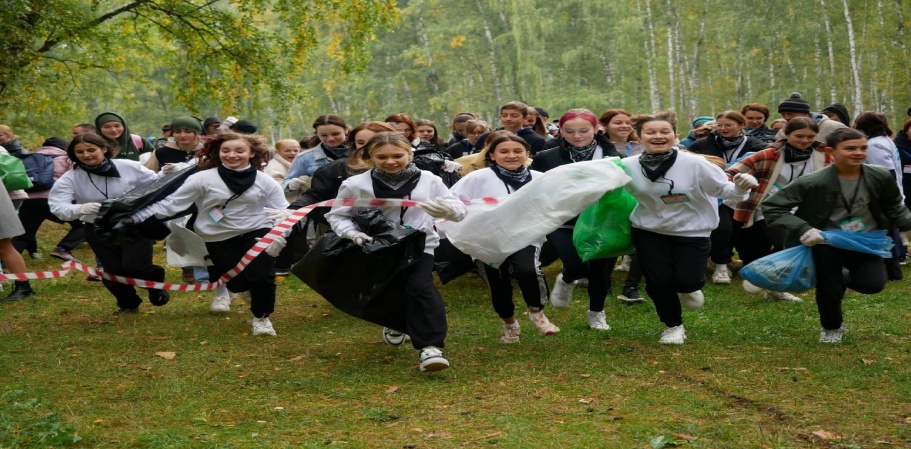 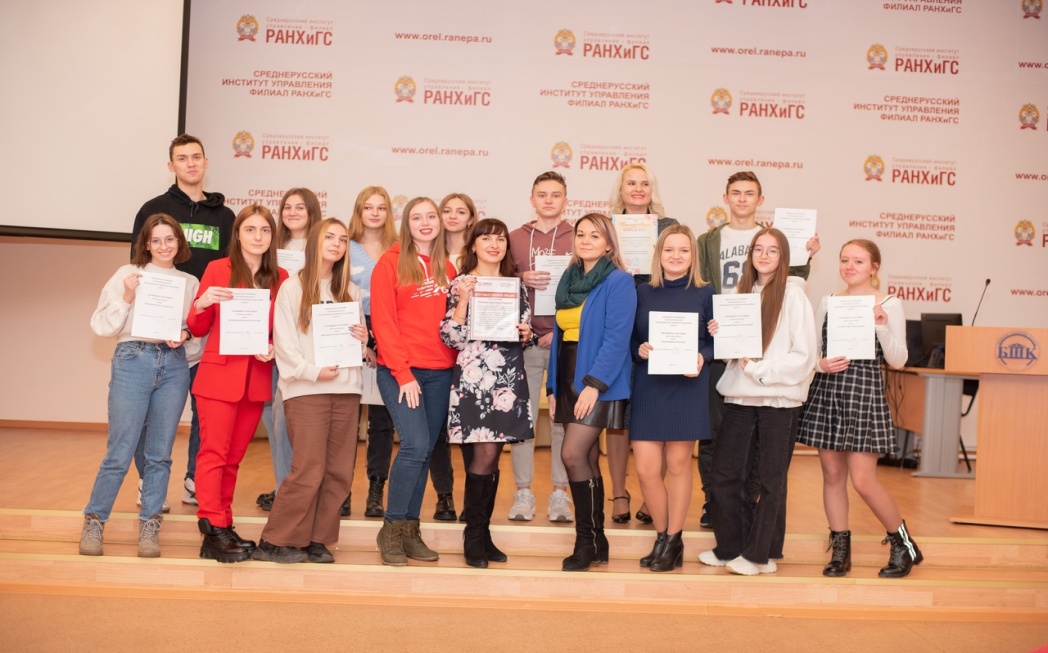 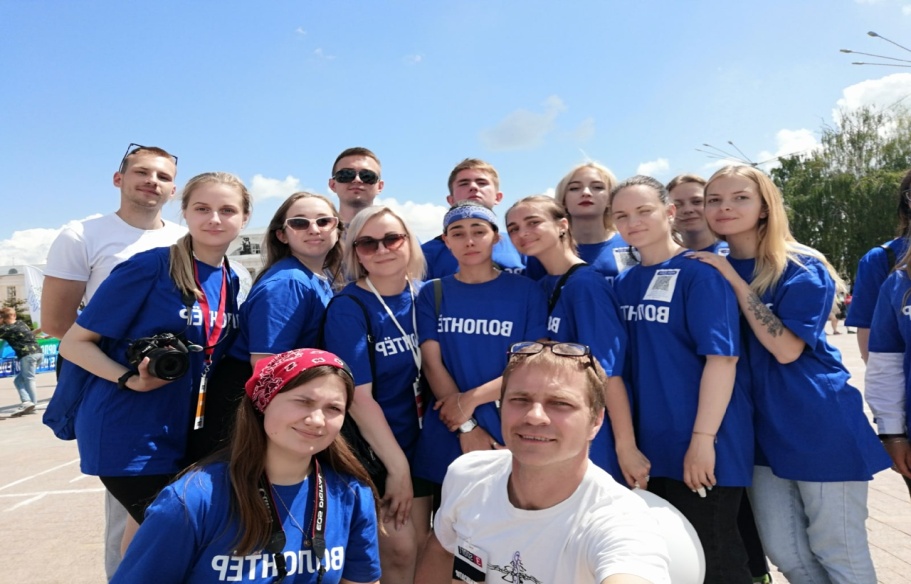 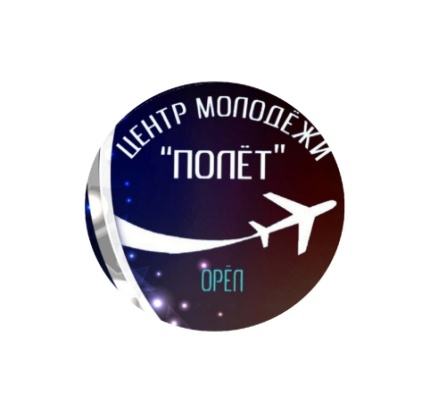 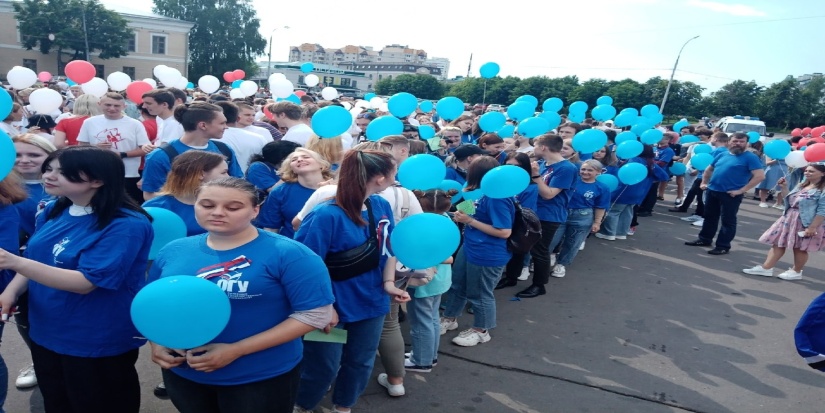 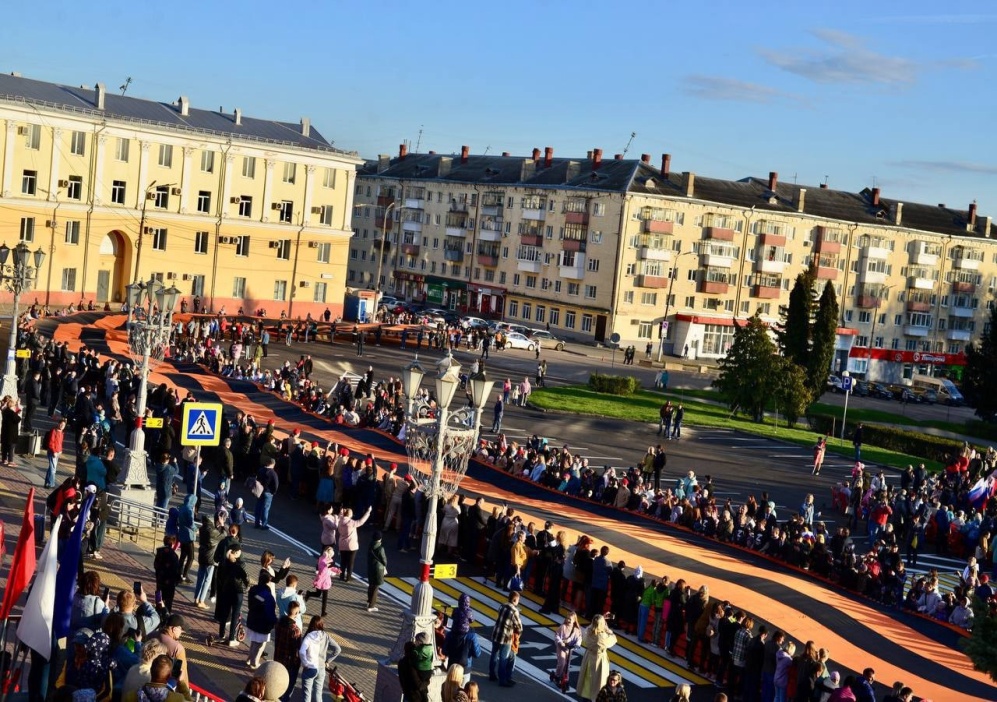 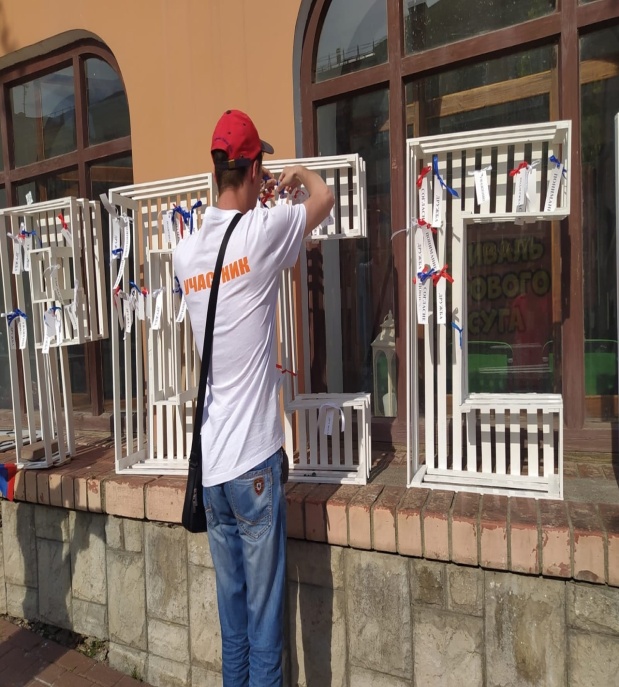 За 2022 год проведено более 85 мероприятий и добровольческих акций в сфере сохранения исторической памяти, экологии, культуры, реализовано 9 блоков тематических занятий в рамках проекта "Школа волонтеров". В мероприятиях приняли участие более 300 волонтеров.
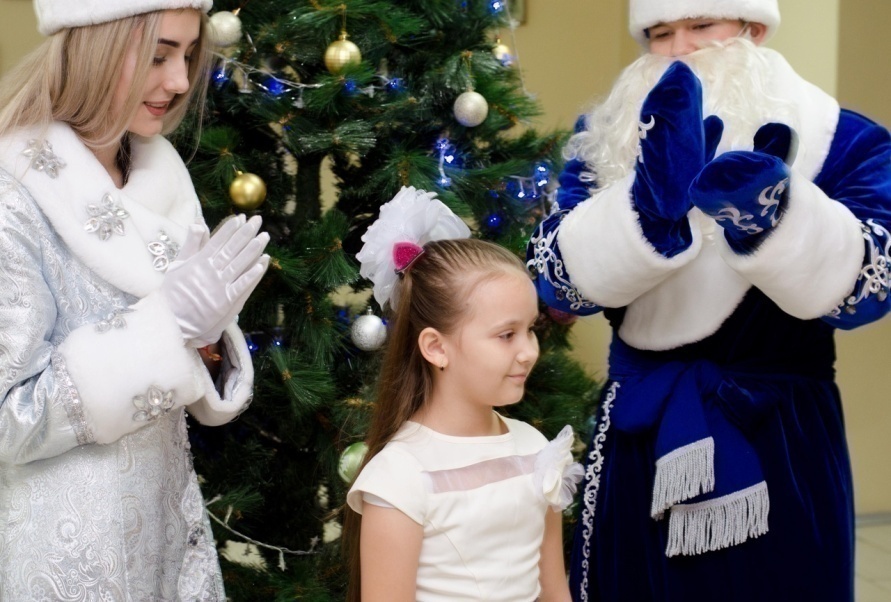 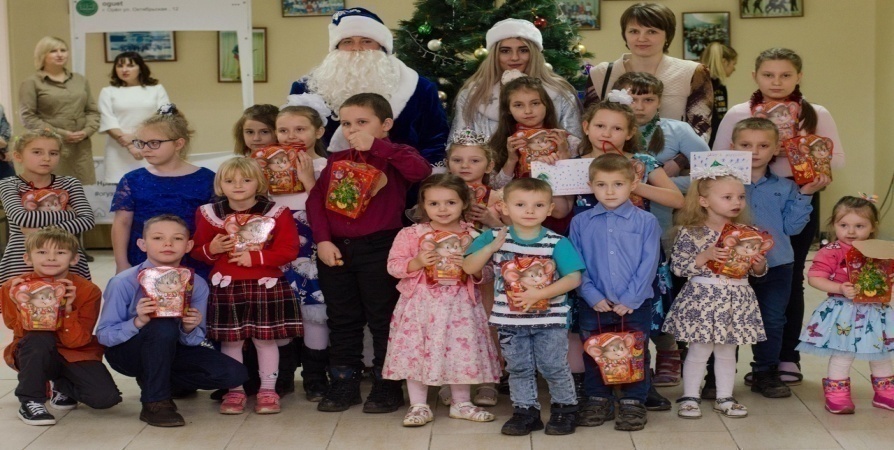 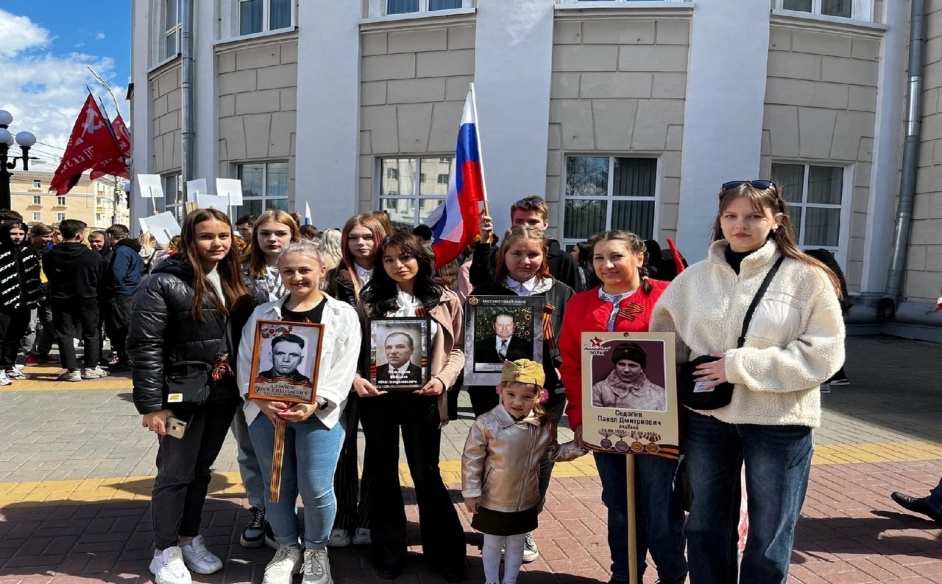 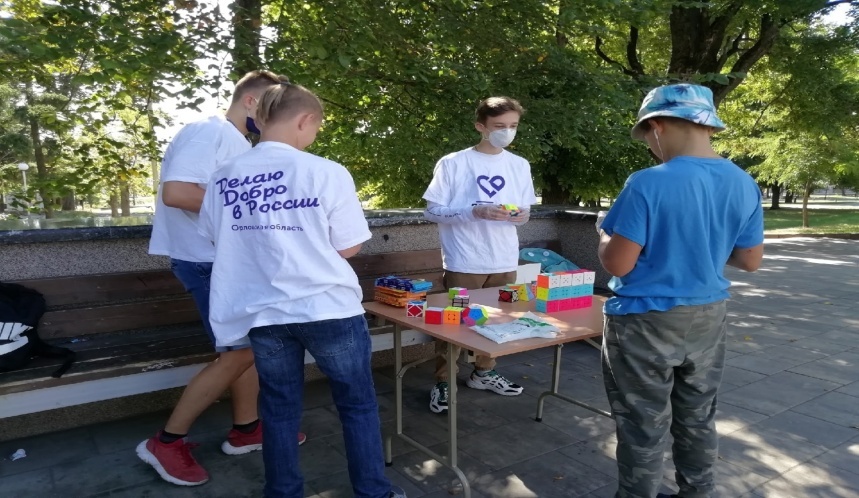 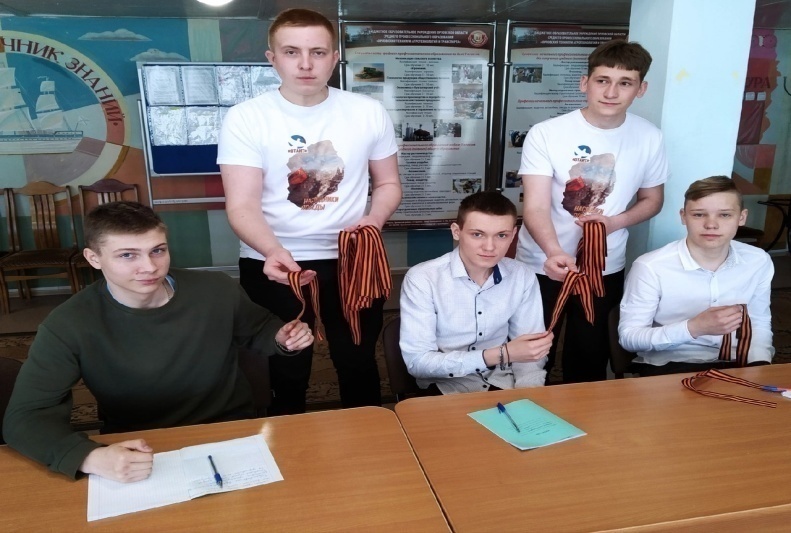 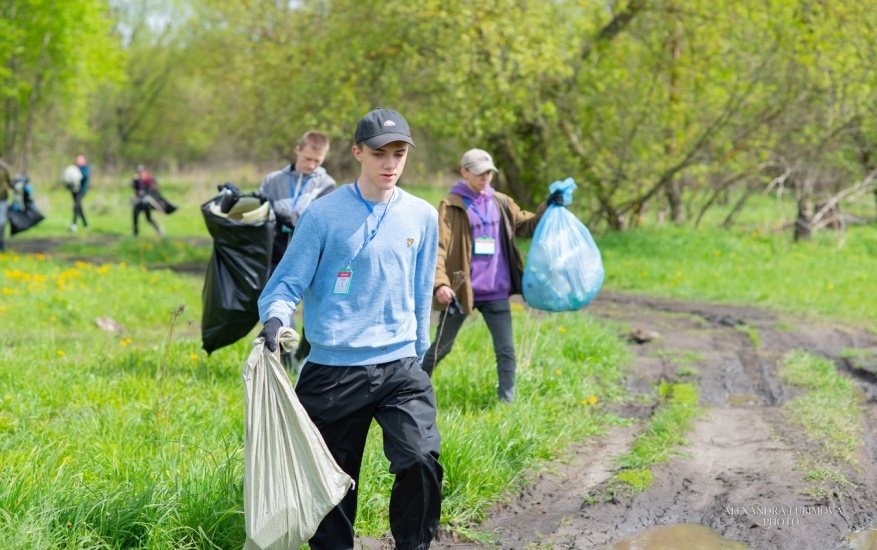 Наши партнеры
Орловское региональное отделение Всероссийского общественного движения «Волонтеры Победы»
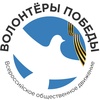 Всероссийское общественное движение «Красный крест» Орловская область
Орловская региональная общественная организация по защите животных и экологическому волонтерству «Альфа»
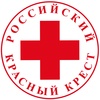 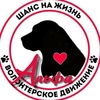 Добровольческий поисково – спасательный отряд «ЛизаАлерт» Орловская область
ПСО «Центр поиска пропавших людей Орловской области»
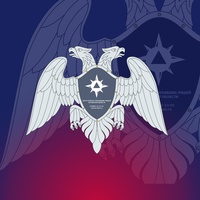 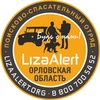 Орловское региональное   отделение ВСКС всероссийский студенческий  корпус спасателей
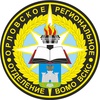